Partners Webinar Alert
Reminder…Because of the amount of individual logins for this webinar.  Please DO NOT Unmute your Microphone after you enter this webinar.
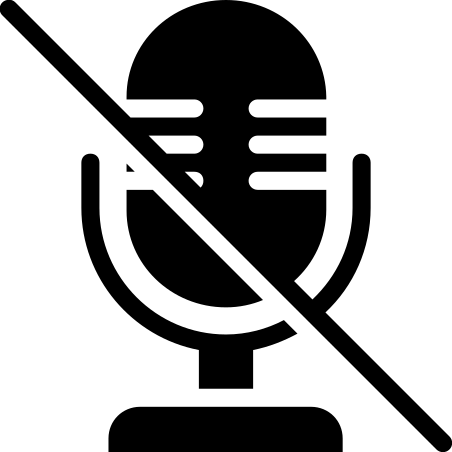 Presented by Partners in Medical Education, Inc. 2020
1
Digging For DataPart II
Christine Redovan, MBA, MLIS -- GME Consultant
Presented by Partners in Medical Education, Inc. 2020
2
Introducing Your Presenter…
Christine Redovan, MBA, MLIS
GME Consultant

Seasoned Director of Medical Education and GME Operations

Accreditation and Management Expert For New and Established Institutions and Programs
ACGME-I Accreditation Expert

Successful GME Start-Up Implementation 

Focused on Continuous Accreditation Readiness. Data Mining, and Useful GME Resources

20+ years GME experience
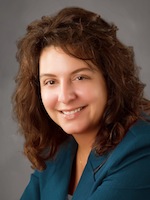 Presented by Partners in Medical Education, Inc. 2019
3
Learning Objectives
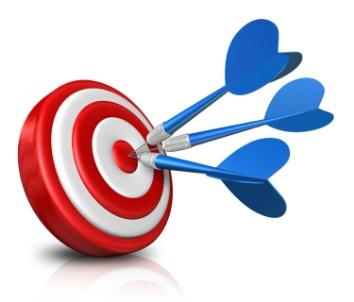 Discover freely available, authoritative data sources related to GME

Build on evaluation of data skills from Part I

Use data to improve SWOT, APE and program action plans
Presented by Partners in Medical Education, Inc. 2020
4
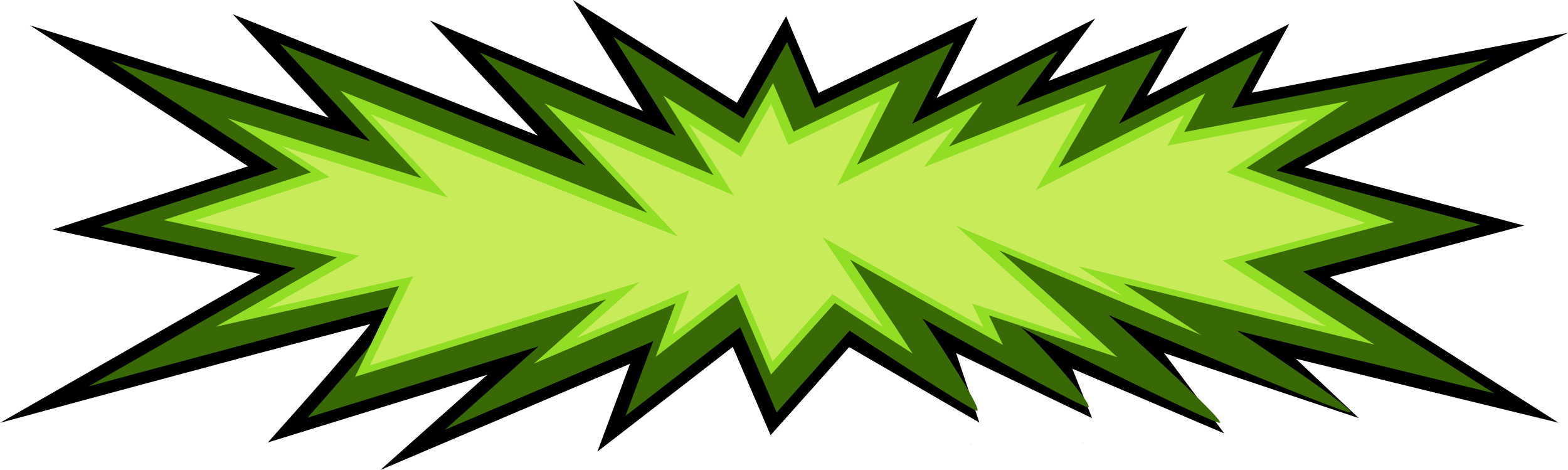 Data Explosion
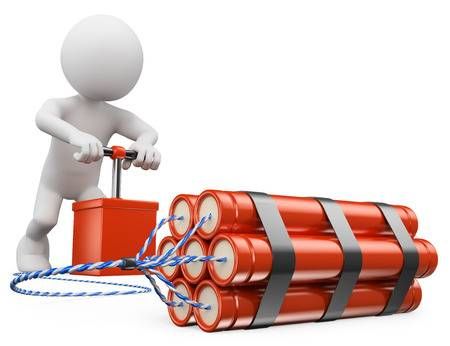 = Data Driven Decisions
Presented by Partners in Medical Education, Inc. 2020
5
[Speaker Notes: 1]
Data Driven Decision Making
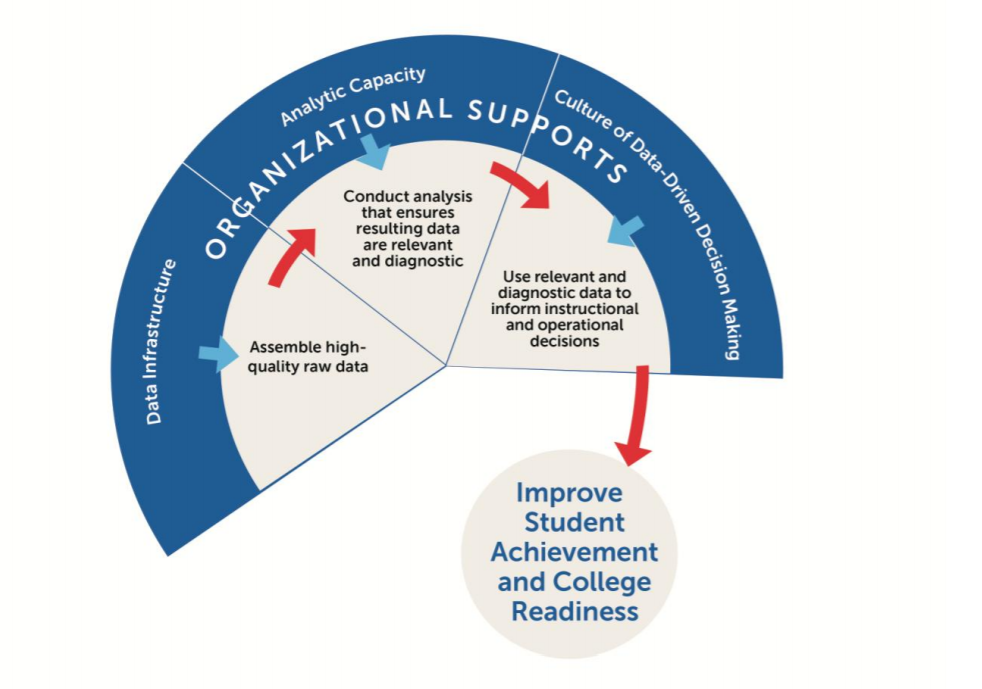 Gill, B., Borden, B. & Hallgren,K. (2014). A conceptual framework for data-driven decision making. Mathematica Policy Research.  Retrieved from https://www.mathematica.org
Presented by Partners in Medical Education, Inc. 2020
6
GME Related Data Sources
Presented by Partners in Medical Education, Inc. 2020
7
Association of American Medical Colleges (AAMC)
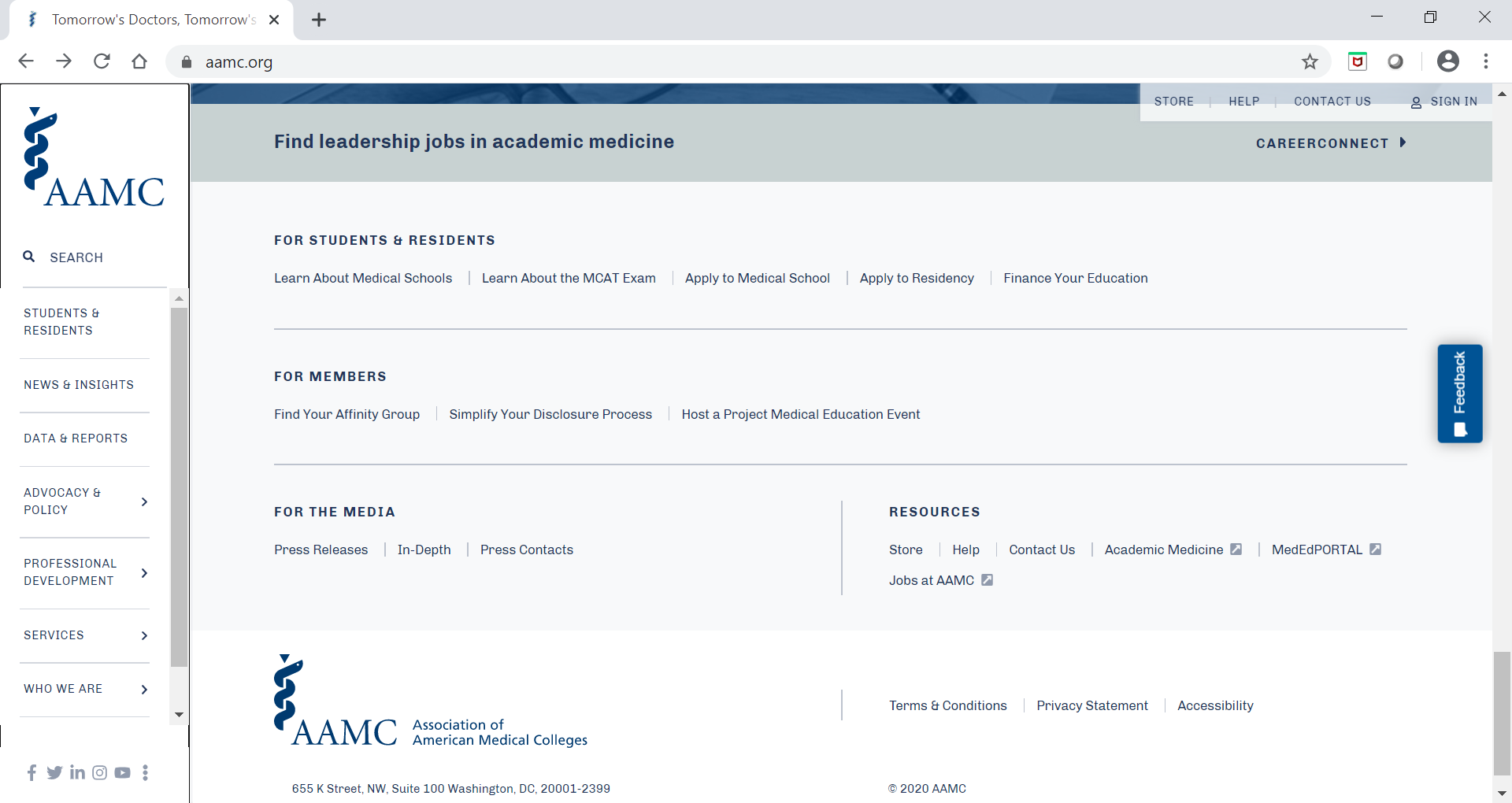 Presented by Partners in Medical Education, Inc. 2020
8
AAMC Public Data
What can I do with this data?

Understand candidate pool
Use national salary benchmarks 
Diversity & Inclusion reports
Economic impact of teaching hospitals
Follow student trends and expectations
Improve recruitment outreach and outcomes
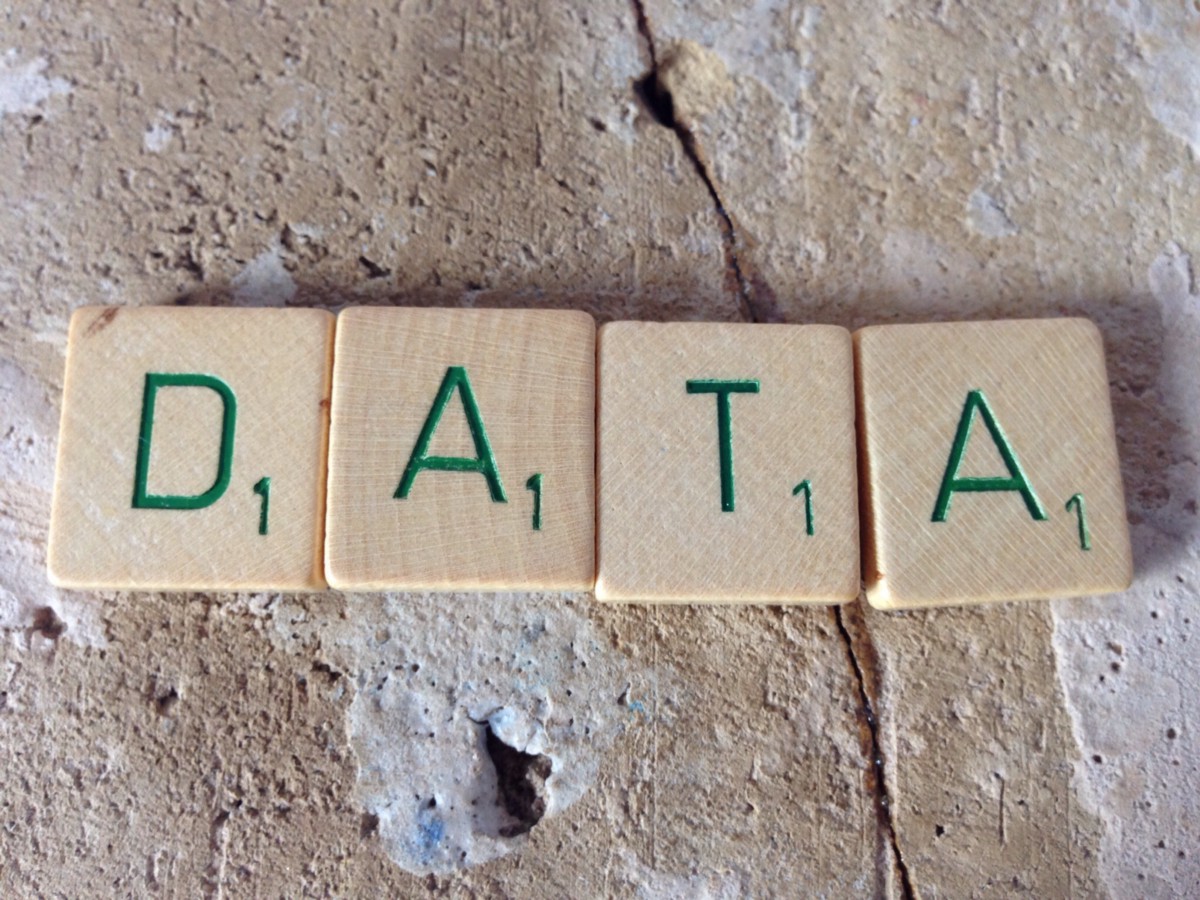 Presented by Partners in Medical Education, Inc. 2020
9
Agency for Healthcare Research and Quality (AHRQ)
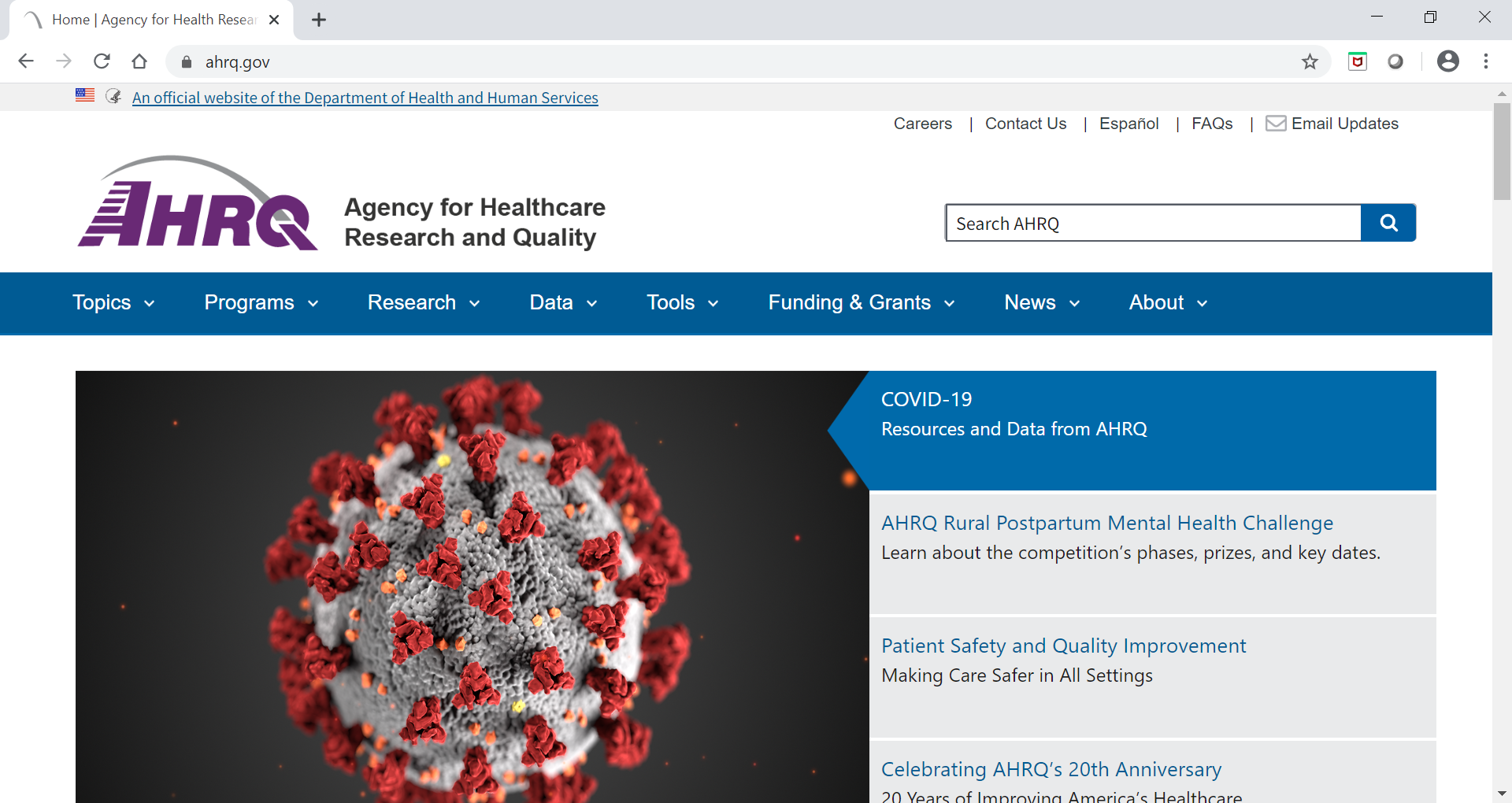 Presented by Partners in Medical Education, Inc. 2020
10
AHRQ Public Data
What can I do with this data?
Research state characteristics for disparities 
Access prepared reports & infographics
TeamSTEPPS training
Digital healthcare research grants
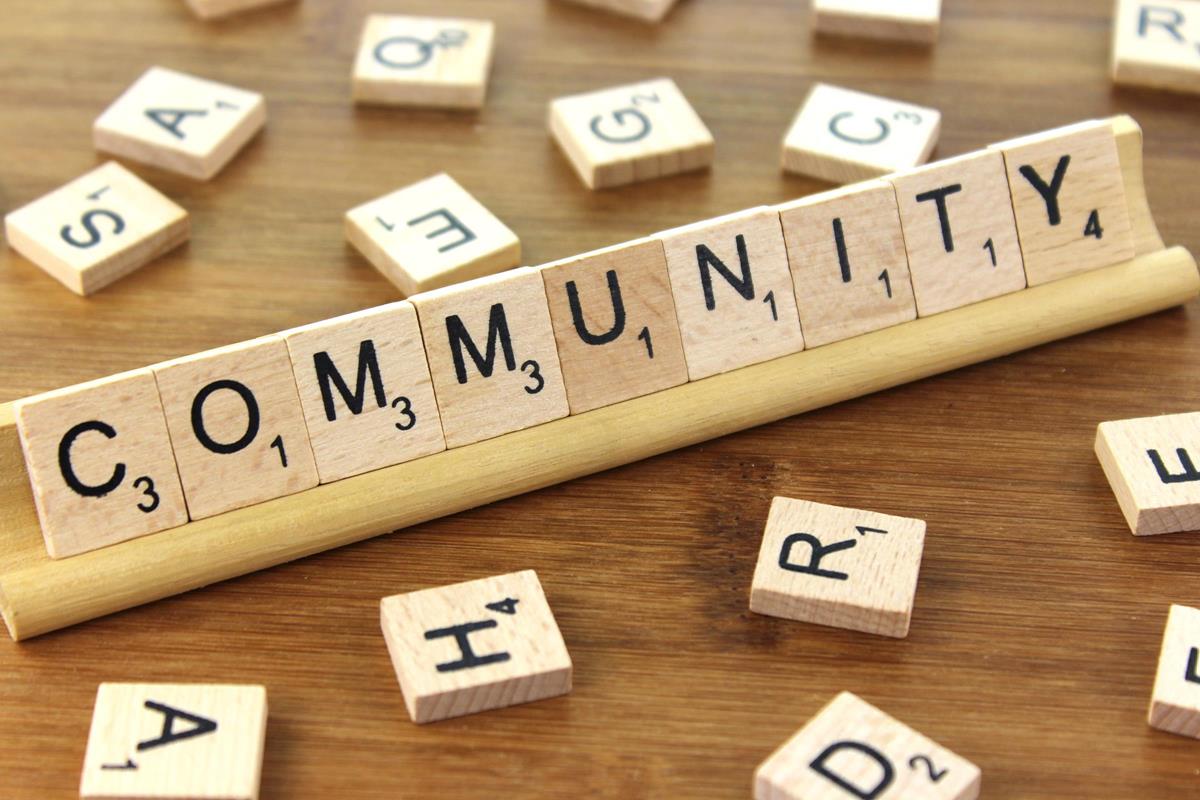 Presented by Partners in Medical Education, Inc. 2020
11
National Academies for Science, Engineering & Medicine
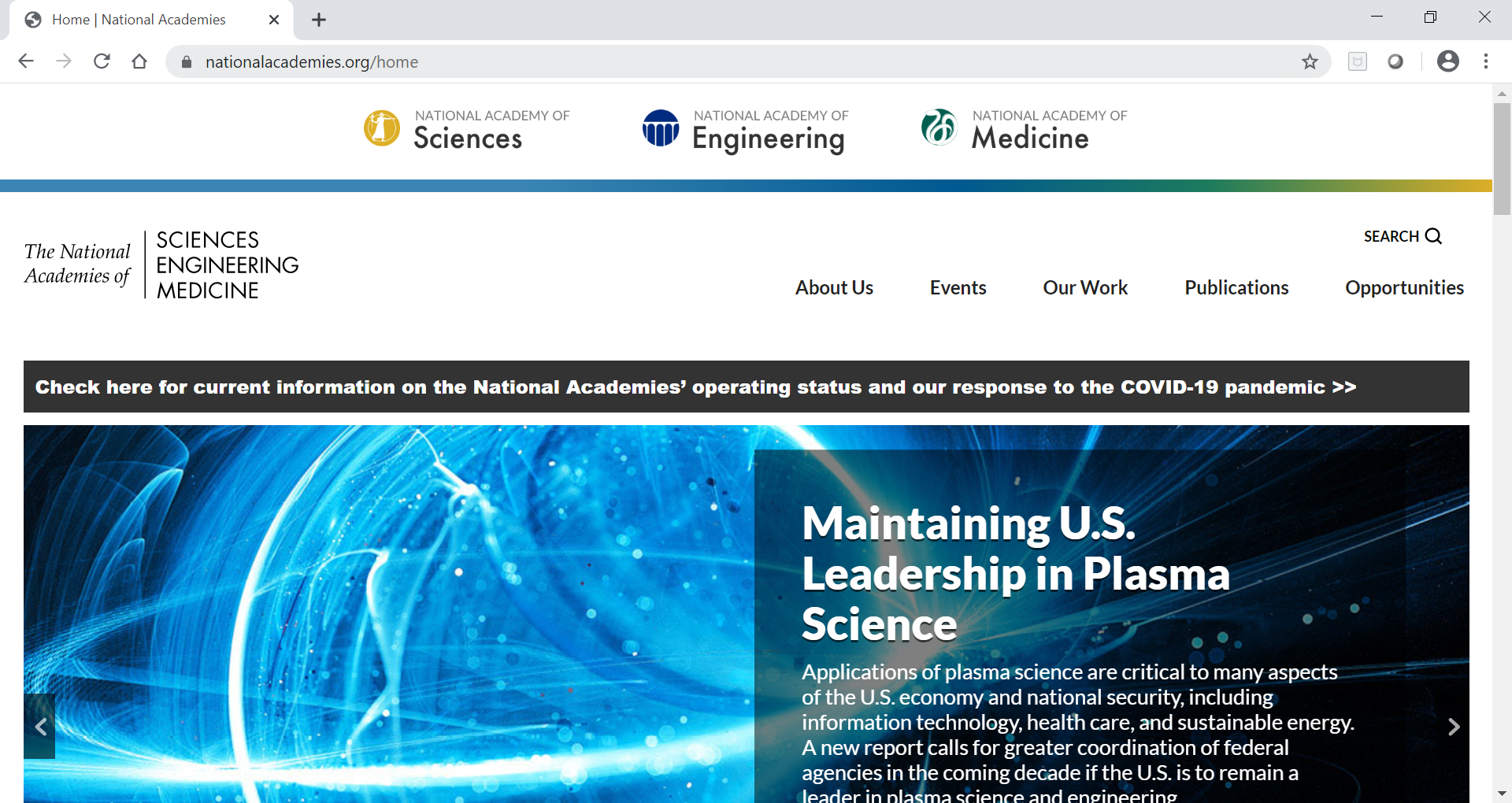 Presented by Partners in Medical Education, Inc. 2020
12
National Academies for Medicine
What can I do with this data?
Well-being resources including infographics, publications and validated assessments
Culture of health including disparities, health equity and case studies
Access Graduate Medical Education That Meets the Nations Health Needs
Useful for high-level view of GME and medicine
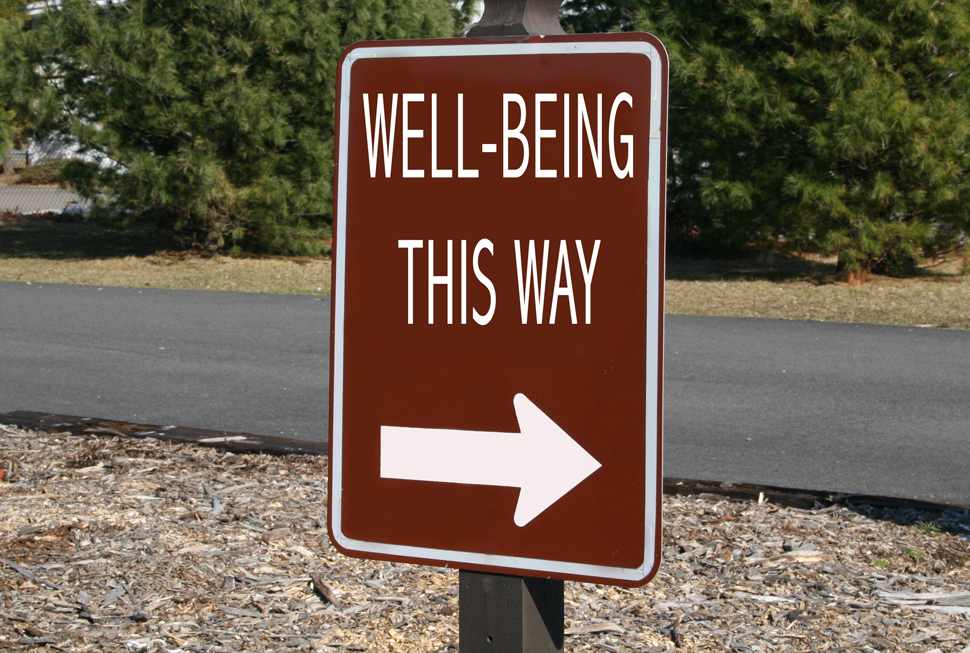 Presented by Partners in Medical Education, Inc. 2020
13
Partners in Information Access for the Public Health Workforce
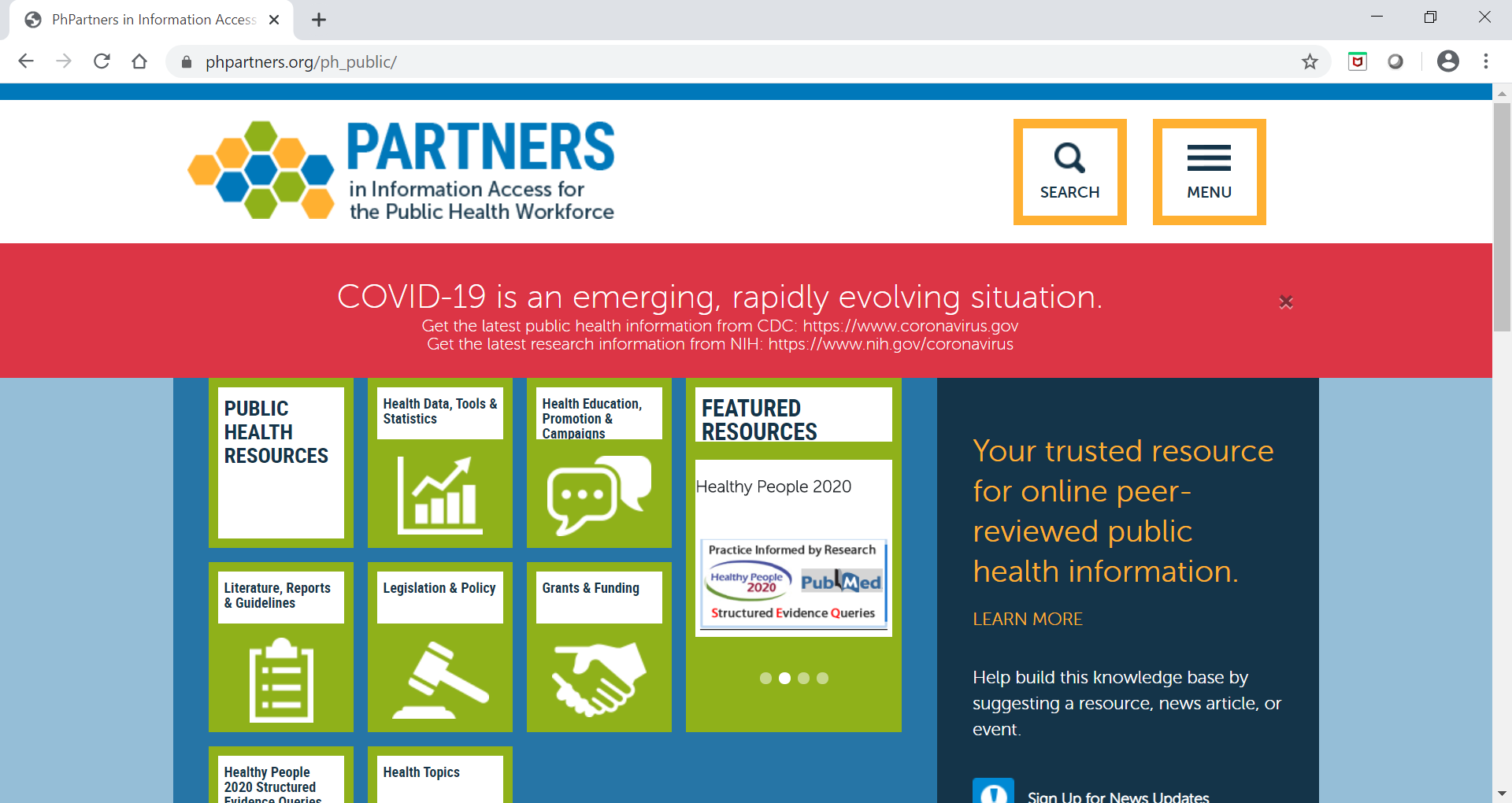 Presented by Partners in Medical Education, Inc. 2020
14
Partners in Information Access for the Public Health Workforce
What can I do with this data?
One-stop shopping for multiple types of data and links to verified data
Multiple sources for public health data
Disparity data
Population/Community data
Extensive list of funding sources             for public health research 
Resident & Faculty projects
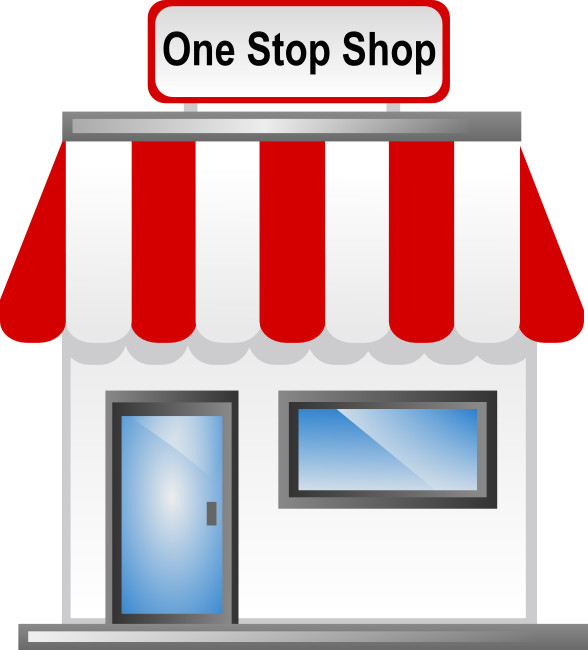 Presented by Partners in Medical Education, Inc. 2020
15
United States Census Bureau
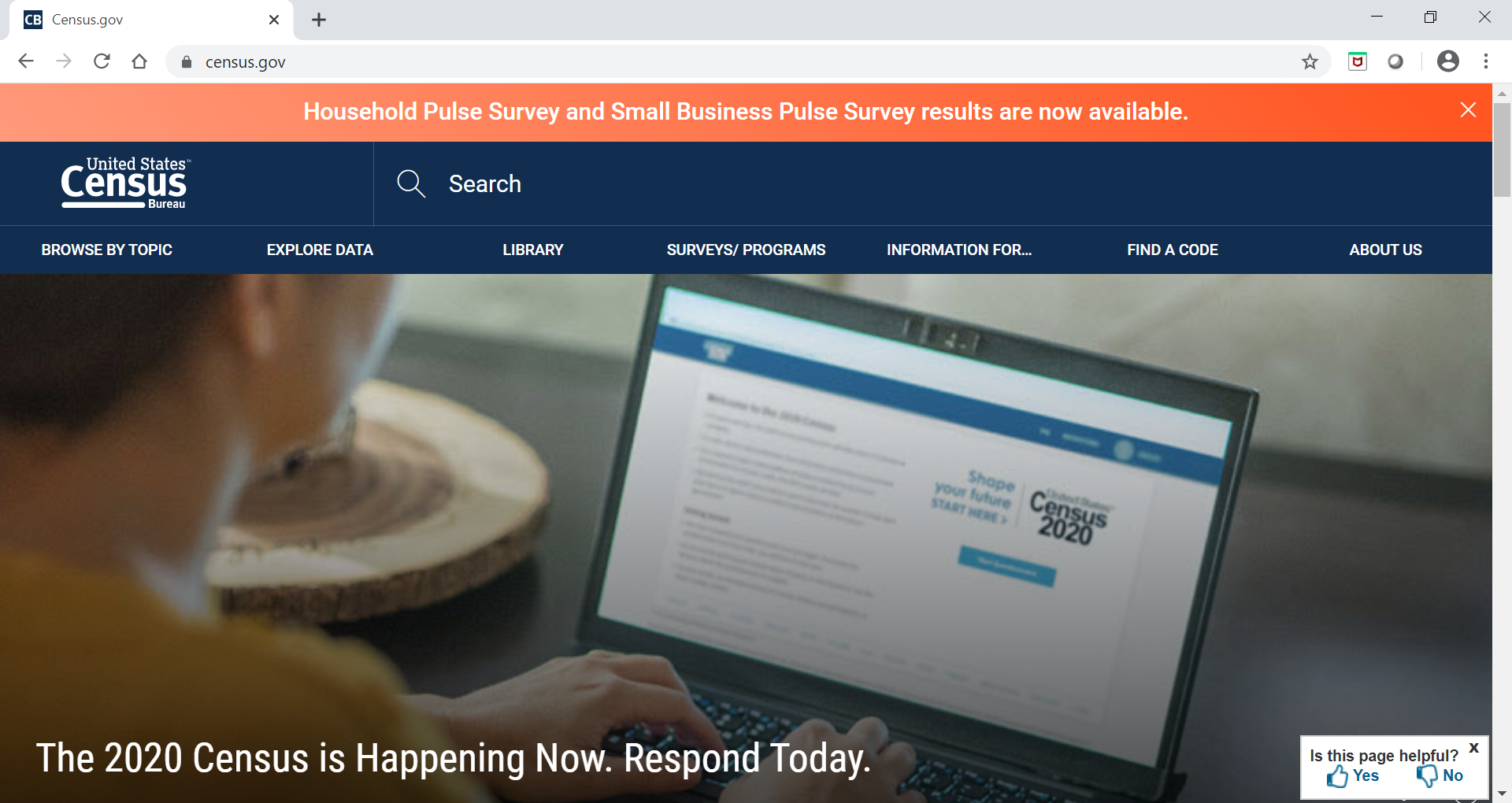 Presented by Partners in Medical Education, Inc. 2020
16
United States Census Bureau
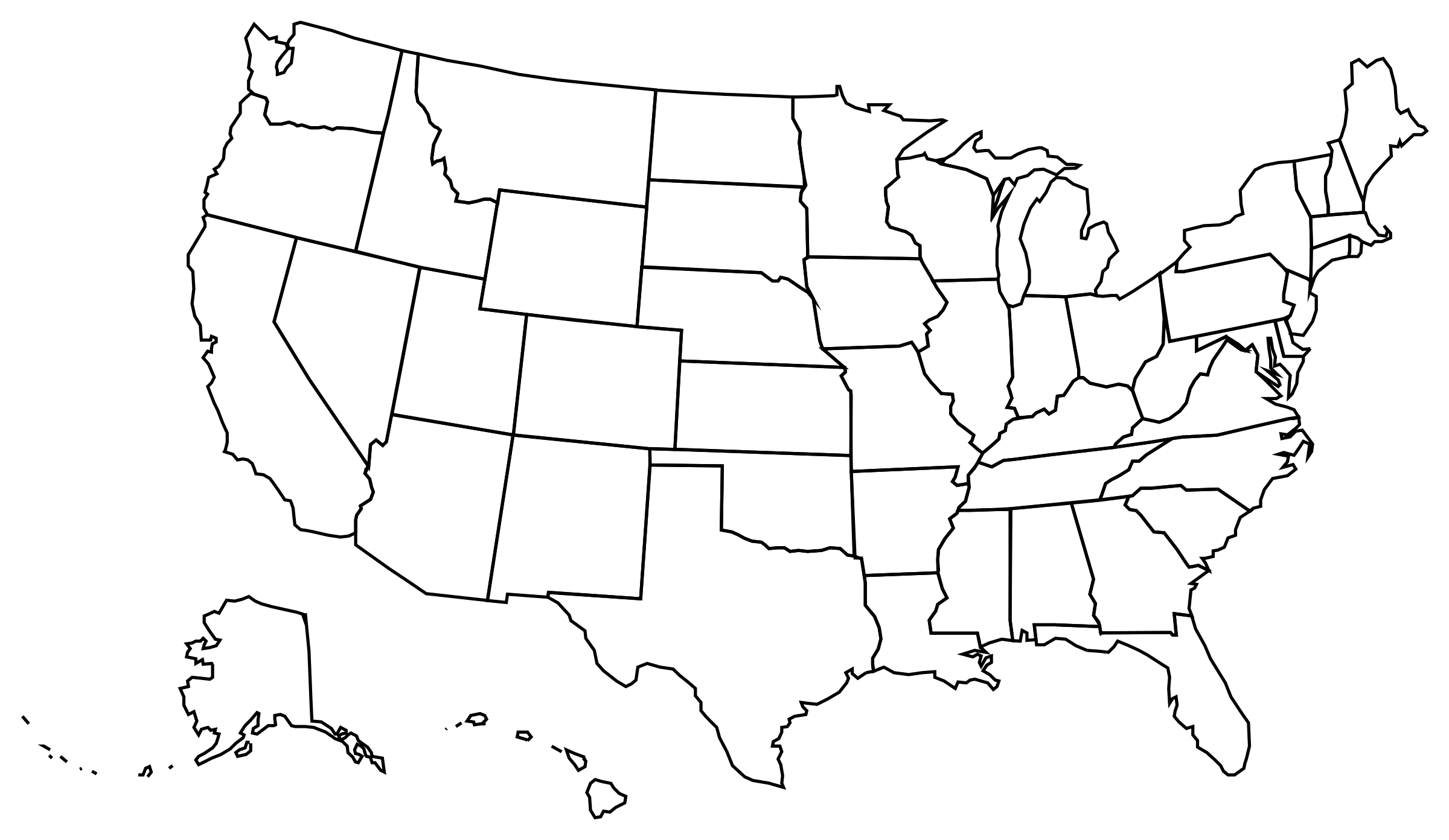 What can I do with this data?
Track population trends and projections
Track economic indicators
Access reports on population projections
Deep dive into program demographics
Understand the community as a whole
Presented by Partners in Medical Education, Inc. 2020
17
Pew Research Center
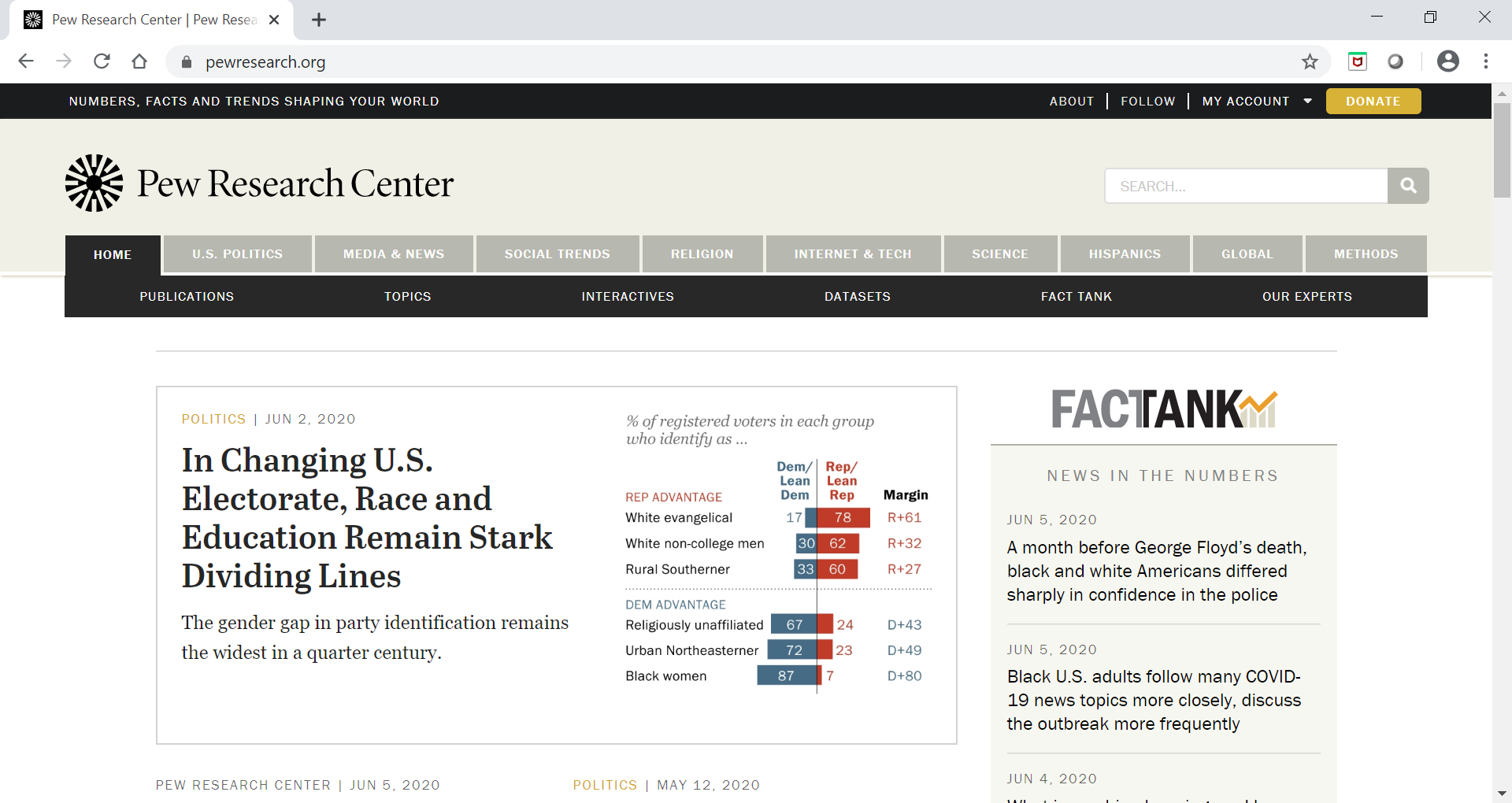 Presented by Partners in Medical Education, Inc. 2020
18
Pew Research Center
What can I do with this data?
Search for social and demographic trends
Explore internet and technology use; useful for understanding recruitment outreach
Follow current science trends
Generational trends; useful for highlighting benefits/perks
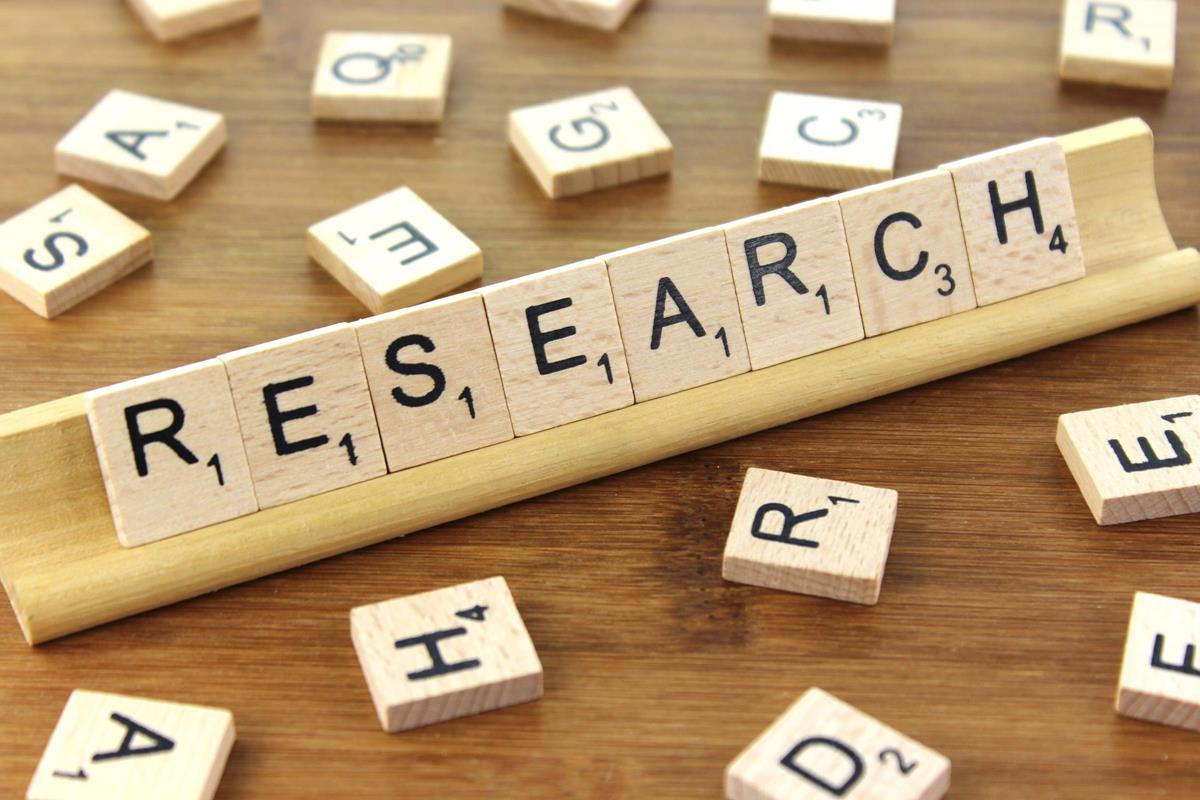 Presented by Partners in Medical Education, Inc. 2020
19
Worldometer – for fun!
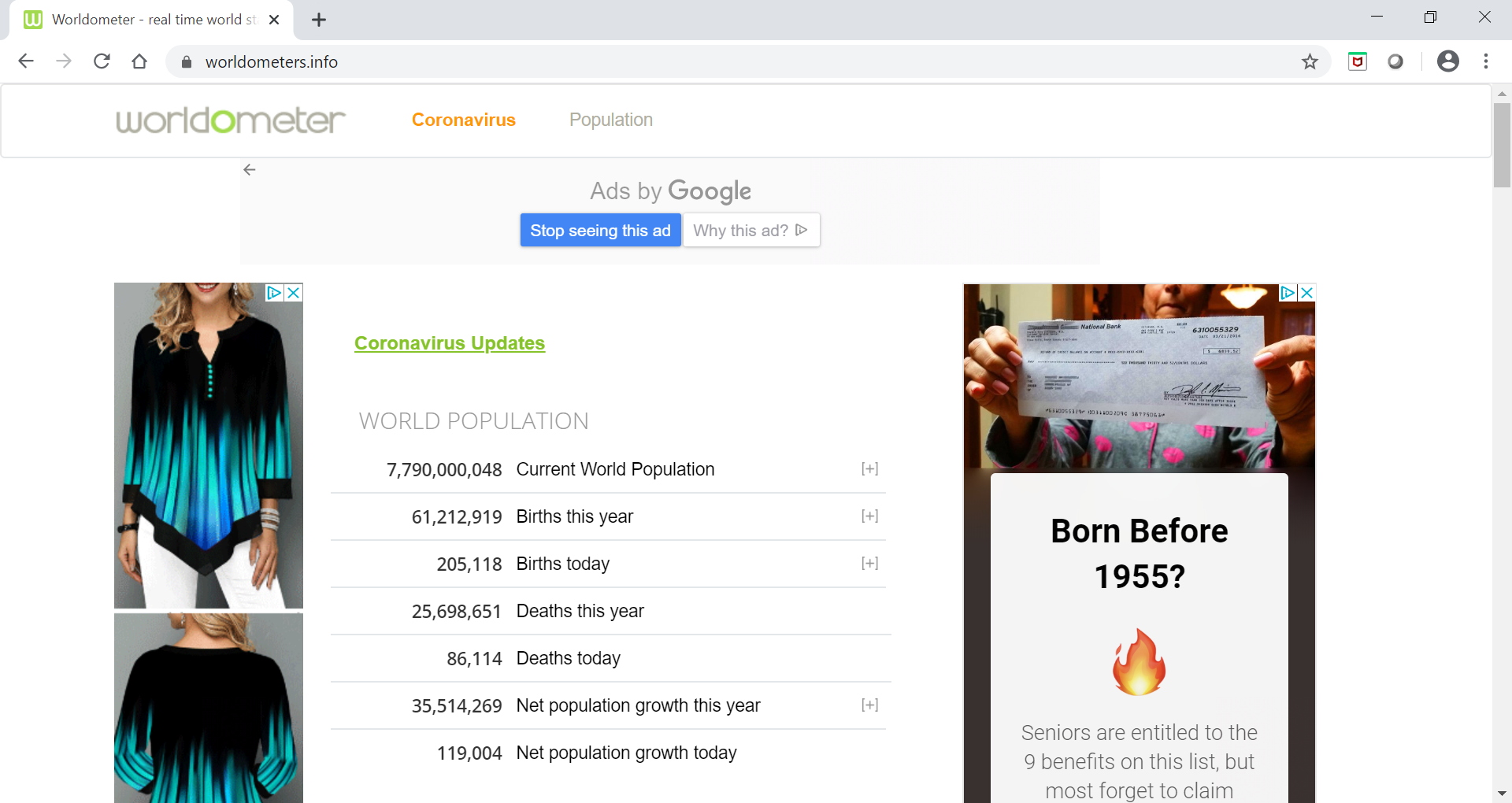 Presented by Partners in Medical Education, Inc. 2020
20
Final Thoughts…
Use data to support:
Opportunities and Threats – real vs. perceived
Validate changes in curriculum
New program requests
Program resource requests
Pick a few data items that you, the program & the institution is interested in.  Get the most out of the data that you can.
Use SMART technique to determine if the data points you are using will be useful
Presented by Partners in Medical Education, Inc. 2020
21
Final Thoughts…
Don’t be afraid of data; take in small bits
Practice reading, understanding and using data
Seek out instruction through your institution; medical school, QI department
Gale Courses, KnowledgeCity, Lynda.com (access through your public library for no charge)

Remember…always verify and validate any data source that you use
Presented by Partners in Medical Education, Inc. 2020
22
Final Thoughts…..
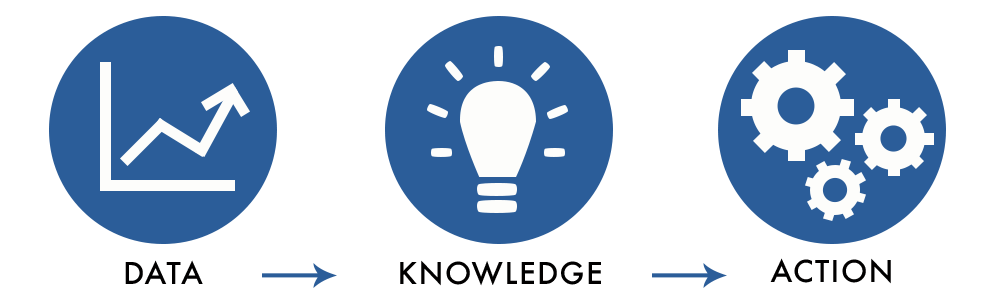 Presented by Partners in Medical Education, Inc. 2020
23
Questions
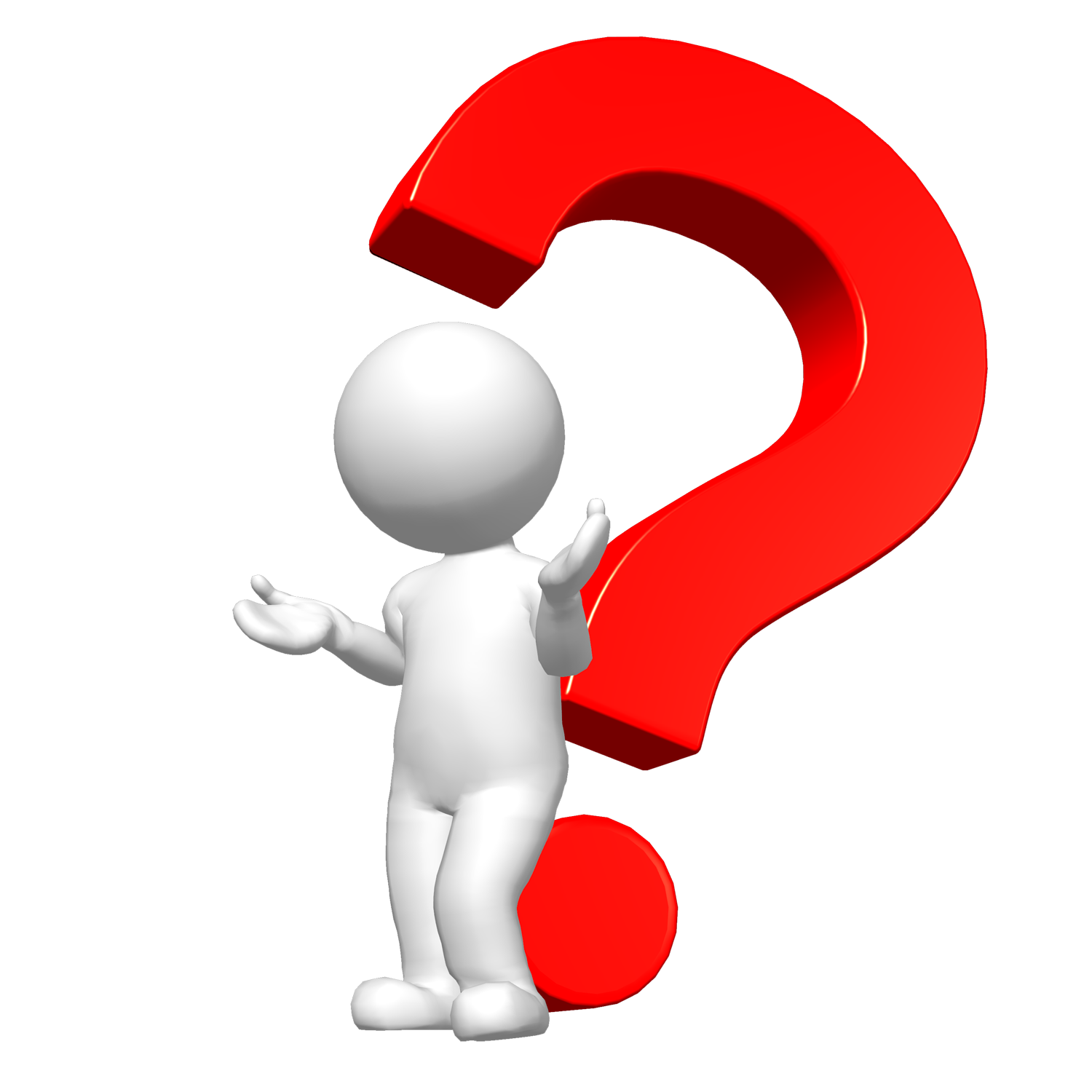 Presented by Partners in Medical Education, Inc. 2020
24
Upcoming Live Webinar

          Demystifying DiversityTuesday, July 7, 2020  12:00pm – 1:00pm EST

     Faculty Development Planning: Sponsoring Institution RoleThursday, July 16, 2020  12:00pm – 1:00pm EST

           ADS Annual Update: Best PracticesTuesday, July 28, 2020  12:00pm – 1:00pm EST

           Graduate Medical Education Financing
         Tuesday, August 11, 2020  12:00pm – 1:00pm EST
Latest On-Demand Webinars
Creating a Diverse Workforce

APE Reconstructed

Digging for Data 101
PEC: Best PracticesResearch and Scholarly Process in a Nutshell: Getting StartedAsk Partners – Spring FreebieLessons Learned: Accepting Displaced Orphan Residents

Is your Coordinator Well Enough: Coordinators as Role Models of Wellness
Research Proposal Development: Tips for SuccessWorking with your Governing Board
NEW Faculty Development Series
15 Minutes to Effective Feedback
Toolbox for Teaching Millennials

Taking Supervision to the Next Level
Contact us today to learn how our Educational
Passports can save you time & money! 
724-864-7320
www.PartnersInMedEd.com
Presented by Partners in Medical Education, Inc. 2020
25
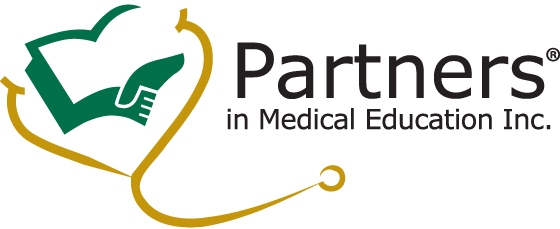 Partners in Medical Education, Inc. provides comprehensive consulting services to the GME community.  
Partners in Medical Education
724-864-7320  |  info@PartnersInMedEd.com

 Christine Redovan, MBA GME Consultant
  Christine@PartnersInMedEd.com

www.PartnersInMedEd.com
Presented by Partners in Medical Education, Inc. 2020
26